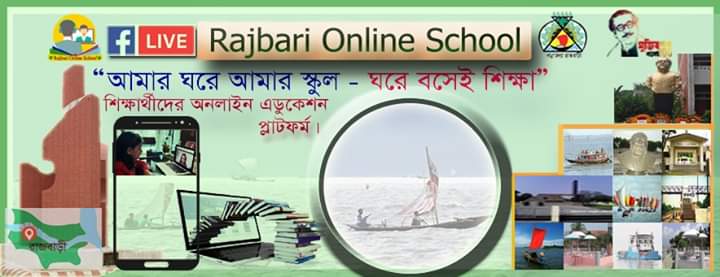 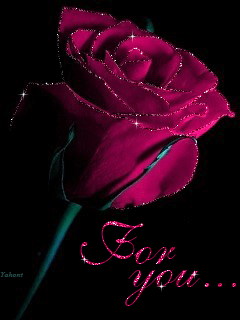 সবাইকে গোলাপের শুভেচ্ছা
পরিচিতি
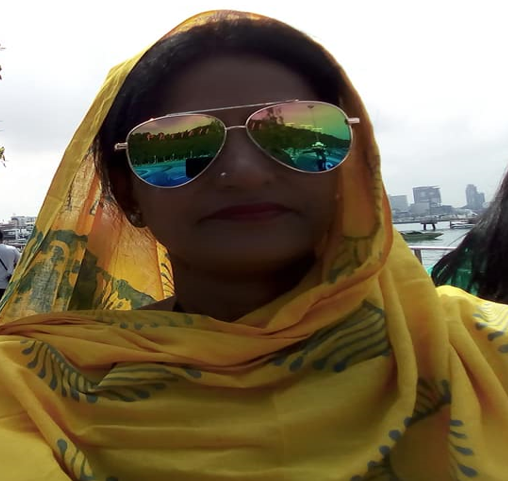 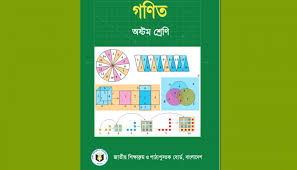 অষ্টম শ্রেণীঃ অষ্টম 
বিষয়ঃ গণিত
অধ্যায়ঃ অষ্টম  
বিষয়বস্তুঃ রম্বসএবং রম্বস সংক্রান্ত উপপাদ্য 
সময়ঃ৫০ মিনিট
তারিখঃ১৫.০৭.২০২০
সংগীতা হালদার
(এ্‌ম,এস-সি, এম.এড ) 
সহকারী শিক্ষক(গণিত) 
কাজী আব্দুল মাজেদ একাডেমী, 
পাংশা, রাজবাড়ী।
মোবাইল : ০১৭১৬৭৯২৪৫৯
E-mail: sangitahalder77@gmail.com
নিচের চিত্র গুলো লক্ষ্য করঃ এদের আকার কেমন ?
বর্গ ।
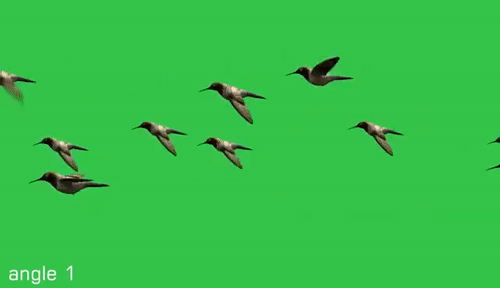 চিত্র দুটি পর্যবেক্ষণ করি
90
0
<90
0
১ নং চিত্র
২ নং চিত্র
চিত্র দুটির মধ্যে মিল-অমিল নির্ণয় কর ও চিত্র দুটির নাম বল। 
১ নং চিত্র এর নাম বর্গ ।
২নং চিত্র এর নাম  রম্বস ।
নিচের চিত্র গুলো লক্ষ্য করঃ এদের আকার কেমন ?
আয়তাকার
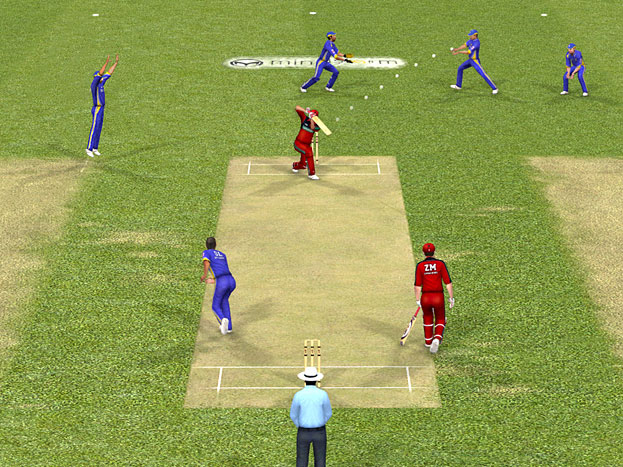 রম্বস আকৃতির জায়গা
আজকের পাঠ
রম্বস এবং রম্বস সংক্রান্ত উপপাদ্যঃ  ৫
শিখন ফল
১। রম্বস ও রম্বসক্ষেত্র কি তা বলতে ও আঁকতে পারবে ।
২। রম্বস এর বৈশিষ্টগুলো ব্যাখ্যা করতে পারবে । 
৩।রম্বস কর্ণদ্বয় পরস্পরকে সমকোণে সমদ্বিখন্ডিত  করে - তা প্রমাণ করতে পারবে।
D
A
1.রম্বস
B
C
রম্বস এমন একটি সামান্তরিক যার সন্নিহিত বাহুগুলোর দৈর্ঘ্য সমান । বা,  রম্বসের বিপরীত বাহুগুলো  সমান্তরাল এবং ৪টি বাহু সমান। চিত্রে ABCD একটি রম্বস।
A                    D 


B                    C
২.রম্বসক্ষেত্র
রম্বস এর সীমাবদ্ধ ক্ষেত্রকে রম্বসক্ষেত্র বলে।
রম্বস সমতল জ্যামিতিতে এক অনস্বীকার্য ধারণা।এটি সেই চতুর্ভুজকে নির্দেশ করে যার বিপরীত বাহুদ্বয় পরস্পর সমান ও সমান্তরাল ।

রম্বস এর বৈশিষ্টগুলোঃ
 রম্বস এমন একটি সামান্তরিক যার সন্নিহিত বাহুগুলোর দৈর্ঘ্য সমান
বিপরীত কোণদ্বয় সমান ।
কর্ণদ্বয় পরস্পরকে সমকোণে সমদ্বিখন্ডিত করে ।
উপপাদ্য-৫ - রম্বসের কর্ণদ্বয় পরস্পরকে সমকোণে সমদ্বিখন্ডিত  করে- প্রমাণ কর ।
C
D
O
A
B
বিশেষ নির্বচনঃ মনে করি, ABCD একটি রম্বস AC ও BD কর্ণদ্বয়  পরস্পরকে O বিন্দুতে ছেদ করে ।
প্রমাণ করতে হবে যে, 
<AOB=<BOC=<COD=<DOA=1 সমকোণ 
 (ii) AO=CO, BO=DO.
D
C
O
A
B
প্রমানঃ ১। রম্বস একটি সামান্তরিক।
[সামান্তরিকের কর্ণদ্বয় পরস্পরকে  সমদিখন্ডিত করে ]
সুতরাং , AO=CO, BO=DO
D
C
O


A
B
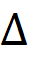 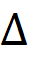 (২) এখন      AOB ও     BOC এ  
           AB=BC                      [ রম্বসের বাহুগুলো সমান ]
AO=CO ,                                      [ (১) থেকে ]
এবং OB=OB ,                              [সাধারণ বাহু ]
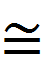 অতএব,     AOB            BOC
C
D
O
A
B
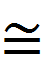 অতএব,     AOB            BOC 
সুতরাং, <AOB = <BOC
<AOB + <BOC = 1 সরলকোণ =2 সমকোণ । <AOB = <BOC = 1 সমকোণ  
অনুরুপে, প্রমান করা যায় যে, <COD =<DOA = 1 সমকোণ 		
অতএব, (i)  <AOB=<BOC=<COD=<DOA=1 সমকোণ এবং (ii) AO=CO, BO=DO. [প্রমাণিত ]
উপপাদ্য-৫- রম্বসের কর্ণদ্বয় পরস্পরকে সমকোণে সমদ্বিখন্ডিত  করে -প্রমাণ কর ।
C
D
O
A
B
প্রমানঃ 
ধাপ    							যথার্থতা  	______
১। রম্বসএকটি সামান্তরিক । 		[সামান্তরিকের কর্ণদ্বয় পরস্পরকে  
সুতরাং , AO=CO, BO=DO			 সমদিখন্ডিত করে ]
২। এখন,       AOB ও      BOC এ 	
      AB=BC, 			               [ রম্বসের বাহুগুলো সমান ]
      AO=CO 				[ (১)থেকে ]
      এবং OB = OB 				[ সাধারণ বাহু ]
সুতরাং,        AOB                   BOC					
   সুতরাং, <AOB = <BOC
 	 <AOB + <BOC = 1 সরলকোণ = 2 সমকোণ ।	
	 <AOB = <BOC = 1 সমকোণ  
অনুরুপে, প্রমান করা যায় যে, <COD =<DOA = 1 সমকোণ 		
অতএব, (i)  <AOB=<BOC=<COD=<DOA=1 সমকোণ এবং (ii) AO=CO, BO=DO. [প্রমাণিত ]
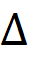 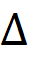 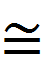 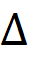 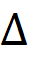 মূল্যায়ন
A
D
B
C
AC ও BD কর্ণ দ্বারা গঠিত ত্রিভুজের নাম বল ।
উত্তরঃ AC কর্ণ দ্বারা গঠিত ত্রিভুজ দুটি হল ABC ও ACD ত্রিভুজ এবং BD কর্ণ দ্বারা গঠিত ত্রিভুজ দুটি হল ABD ও BCD ত্রিভুজ ।
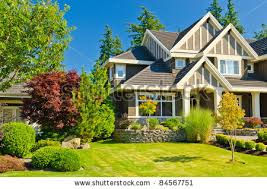 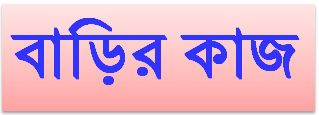 PQRS রম্বসের কর্ণদ্বয় পরস্পরকে সমকোণে সমদ্বিখন্ডিত  করে- প্রমাণ কর ।
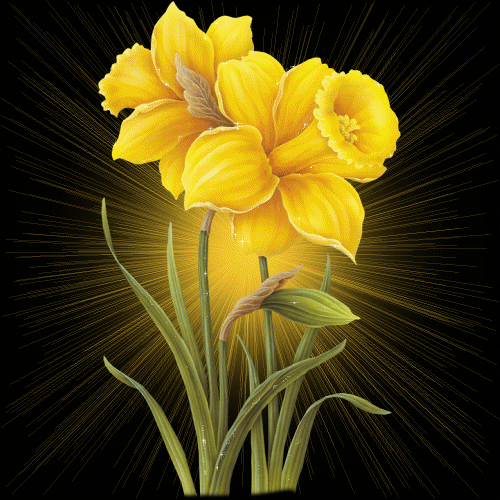 বা
দ
ধ
ন্য